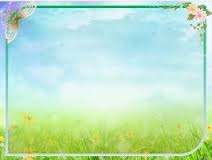 Презентация 
к интегрированному занятию
«В гостях у сказке  «Маша и медведь»
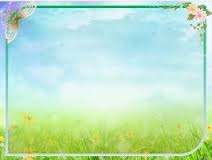 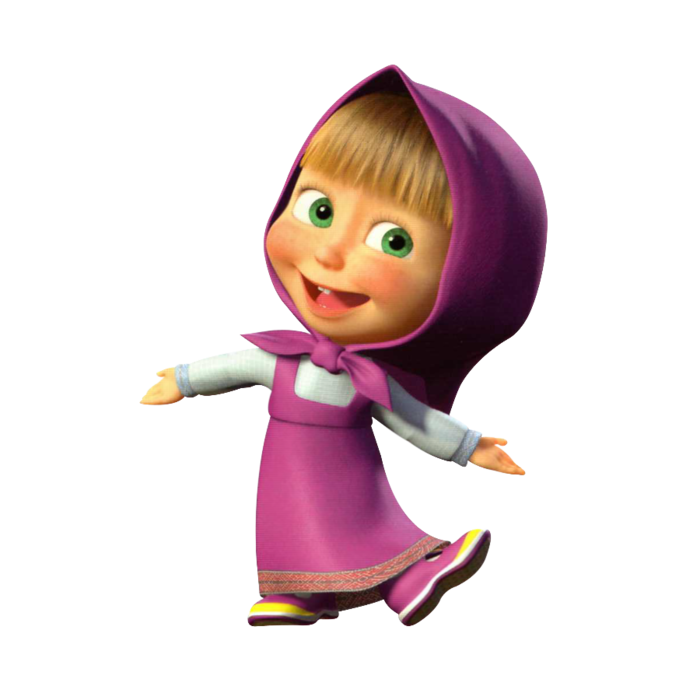 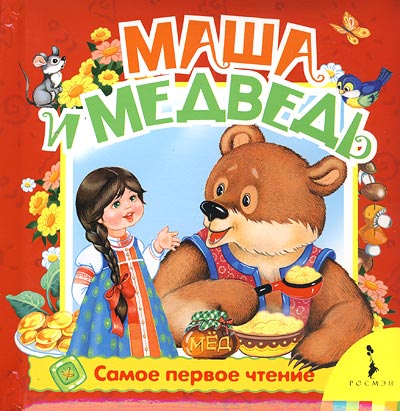 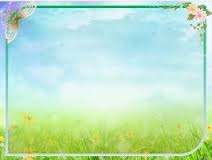 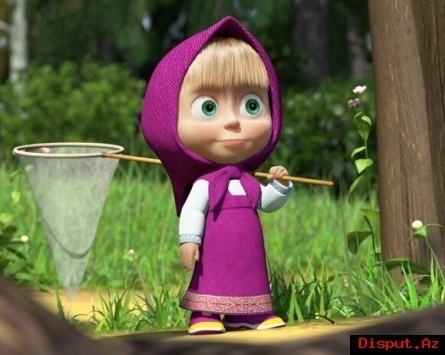 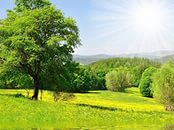 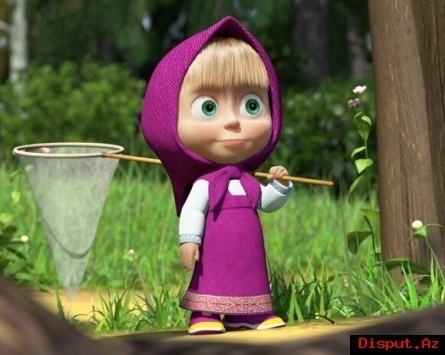 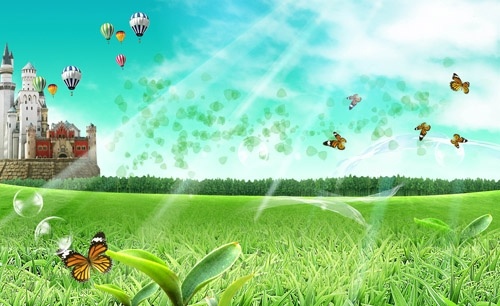 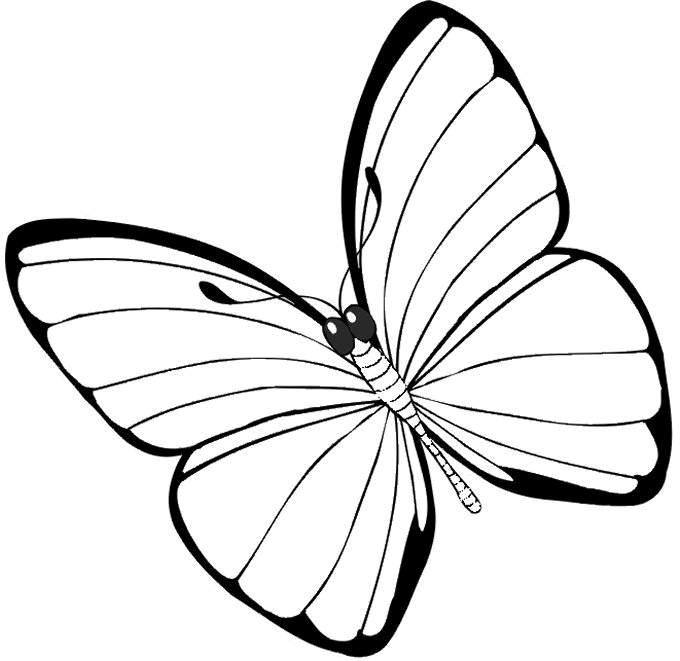 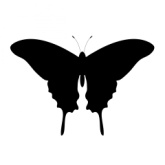 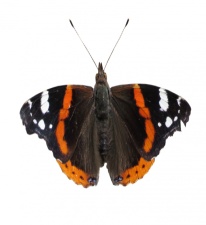 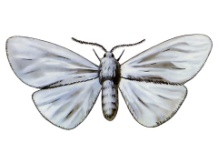 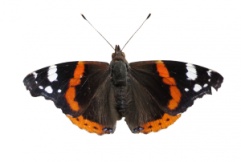 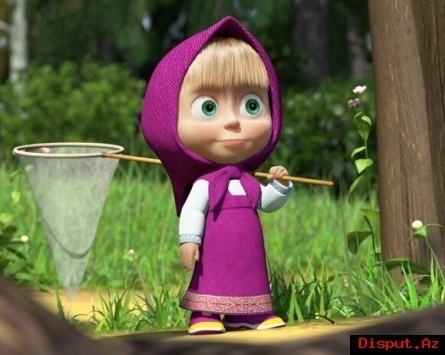 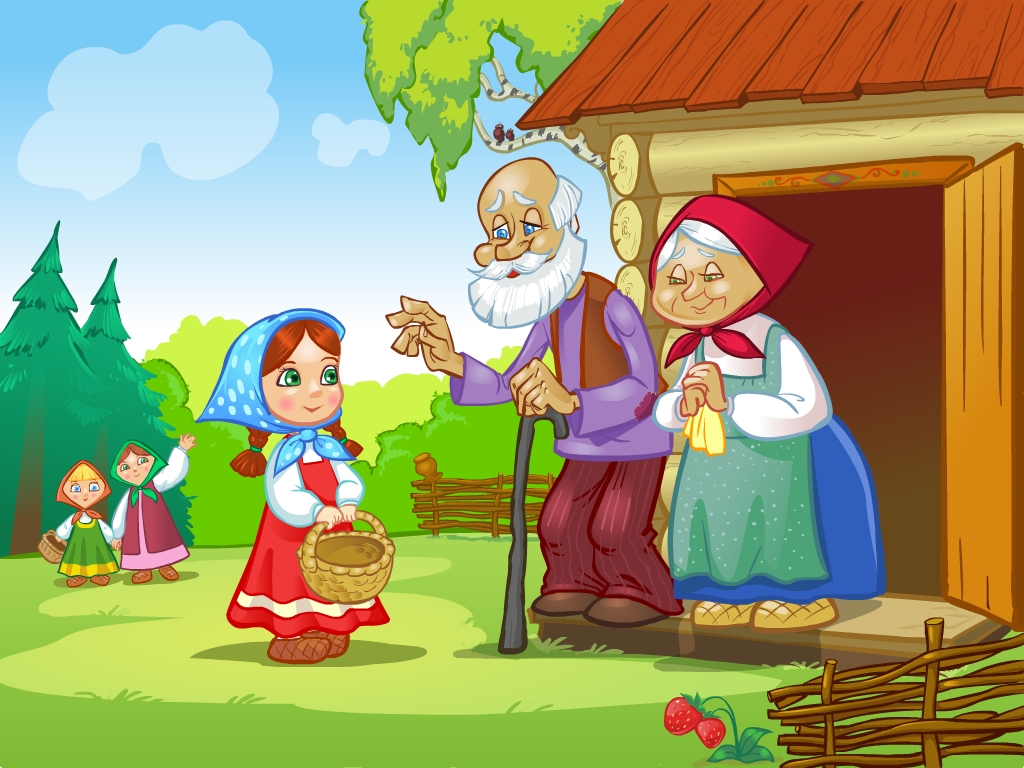 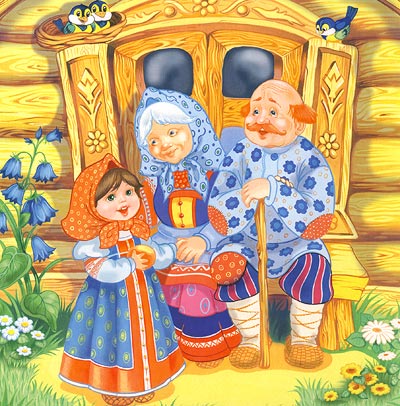 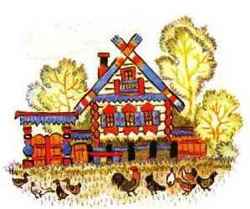 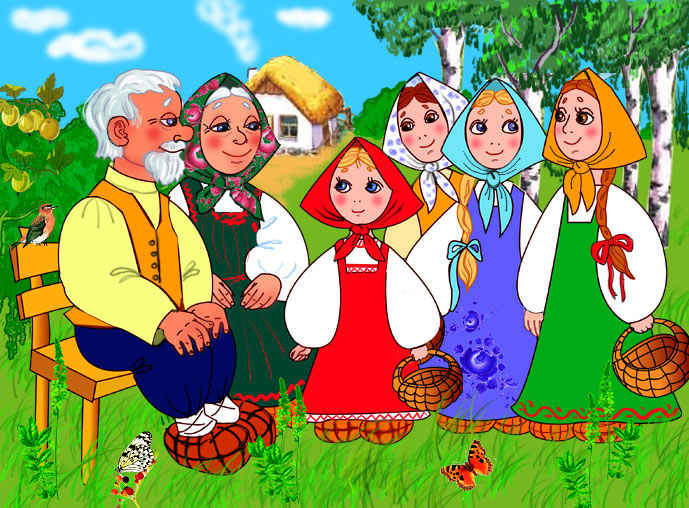 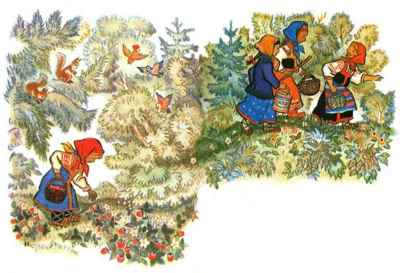 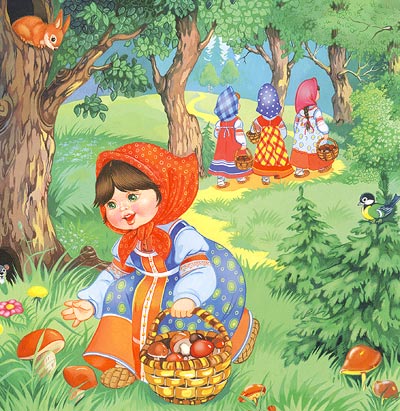 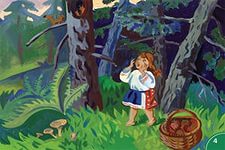 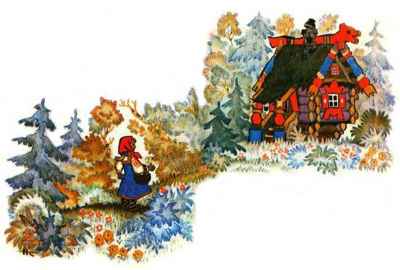 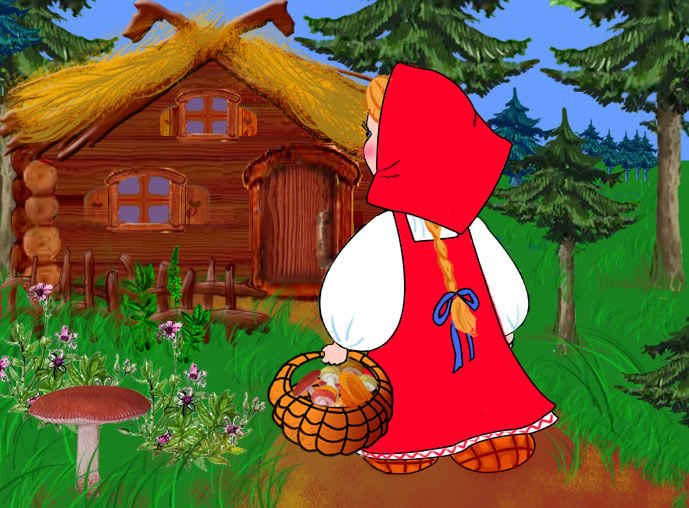 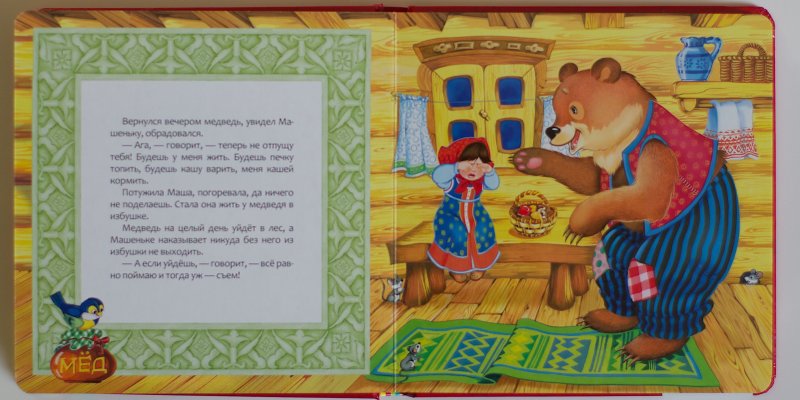 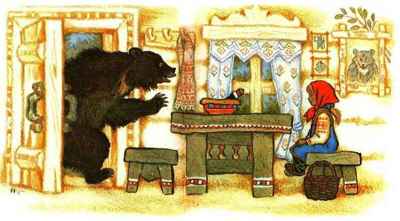 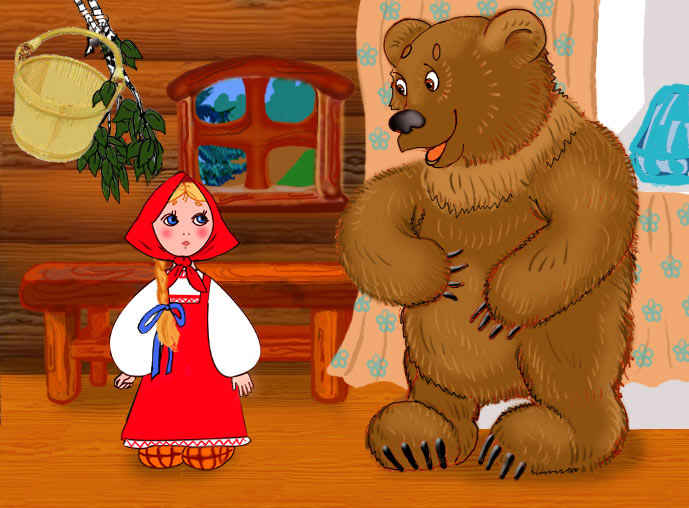 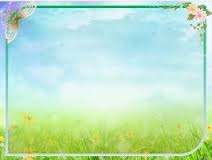 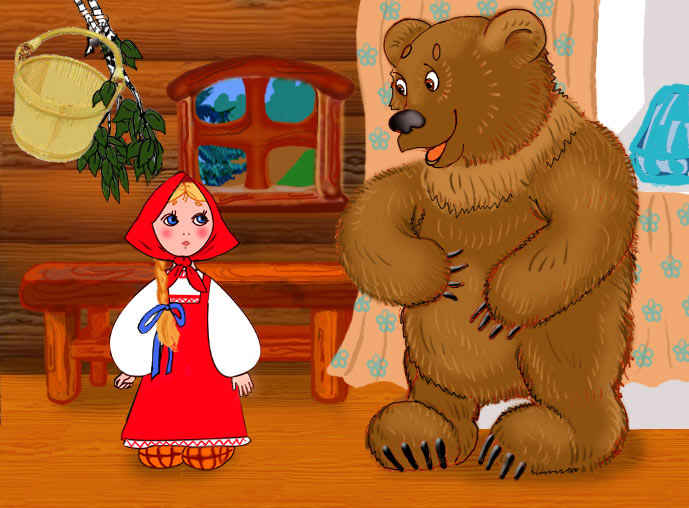 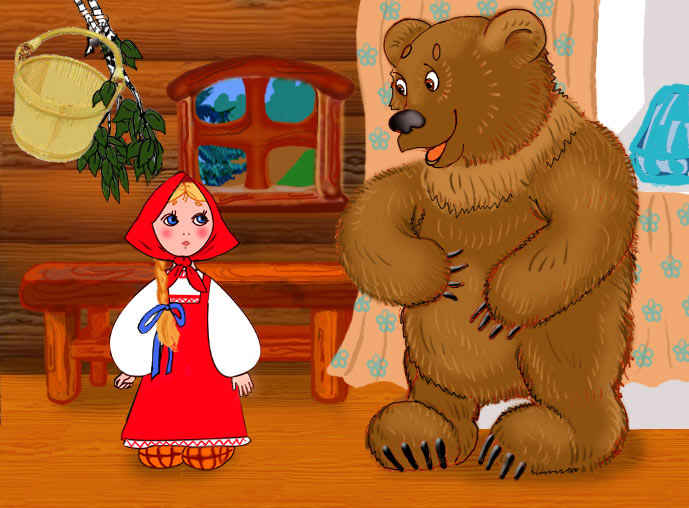 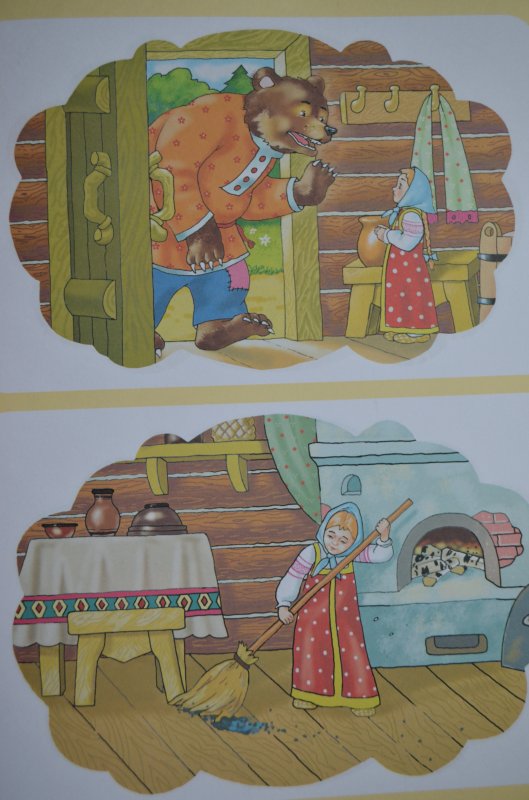 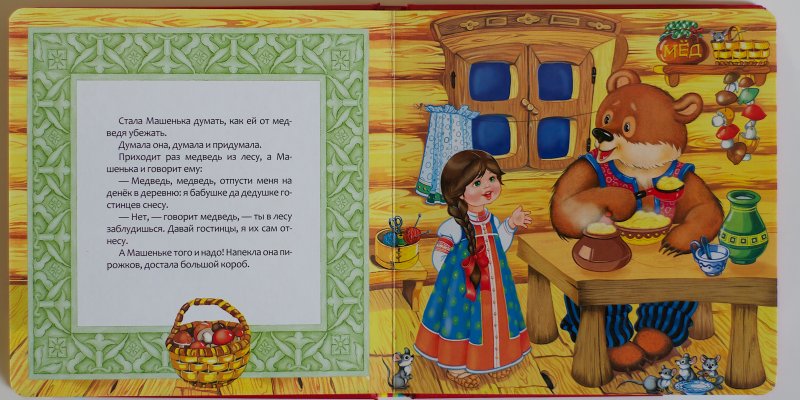 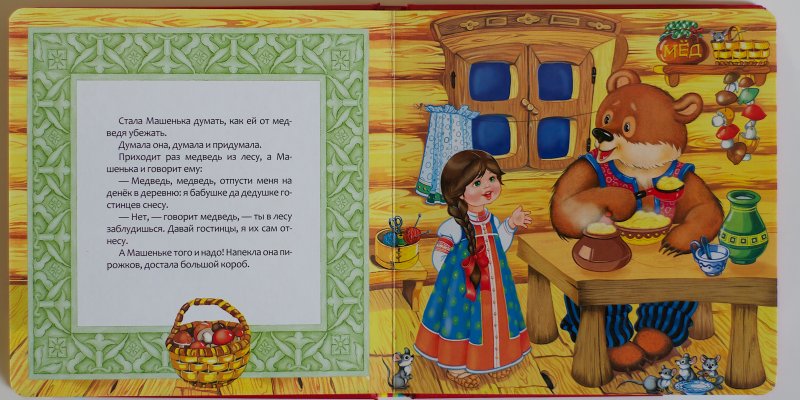 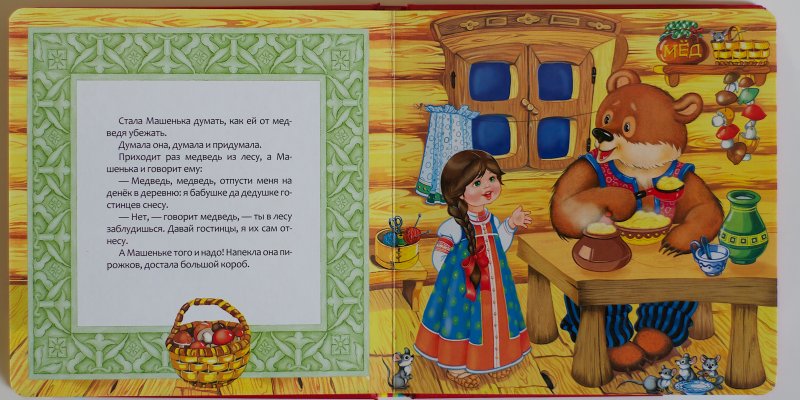 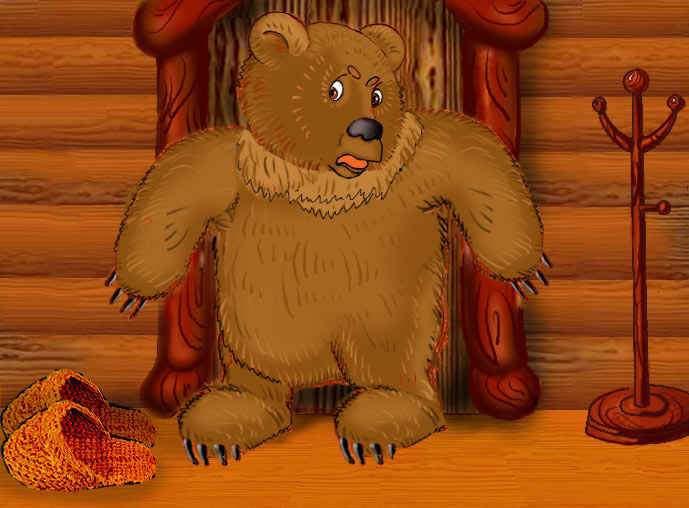 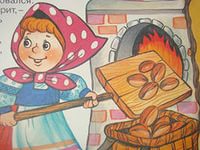 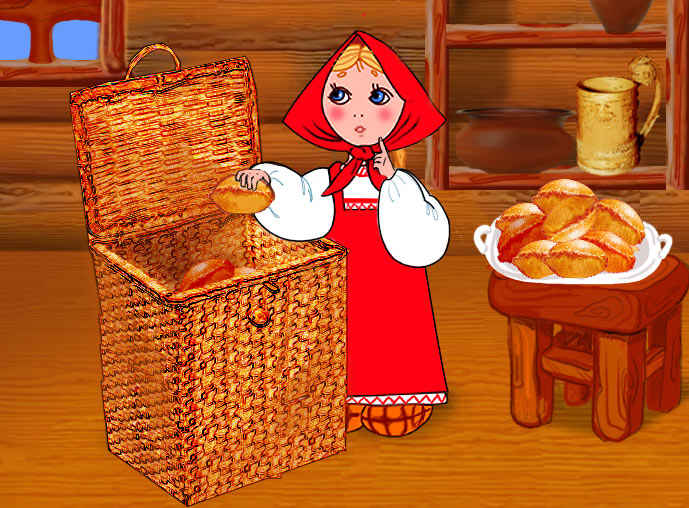 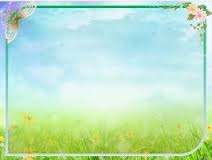 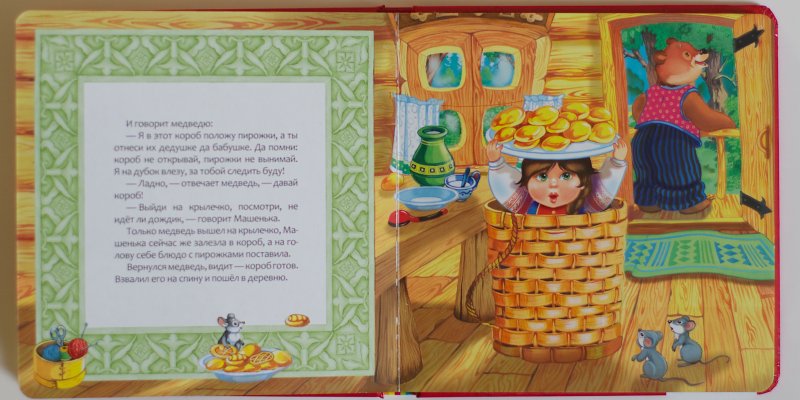 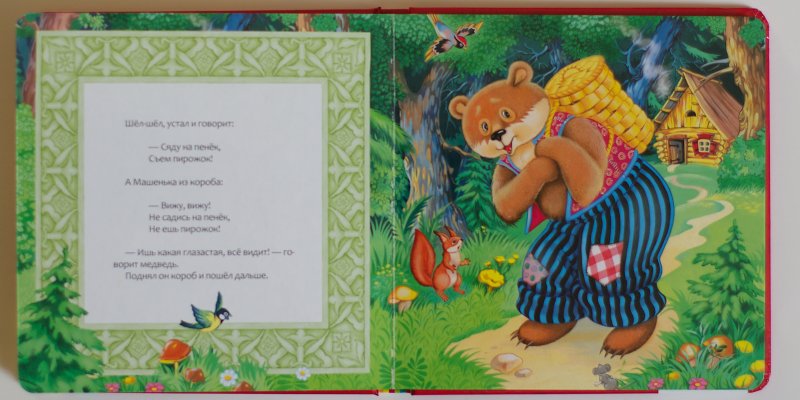 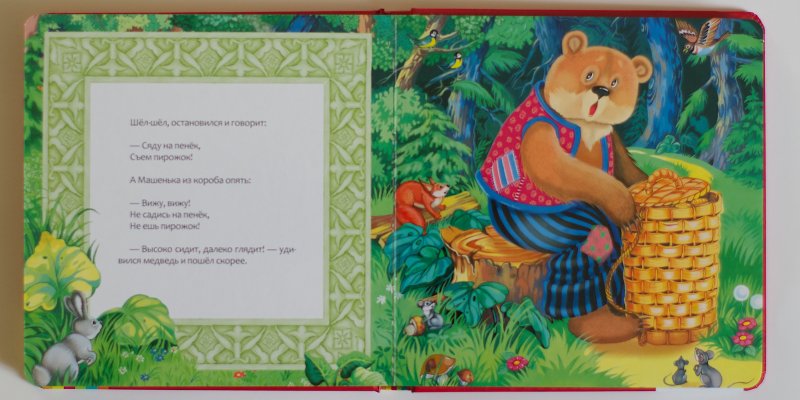 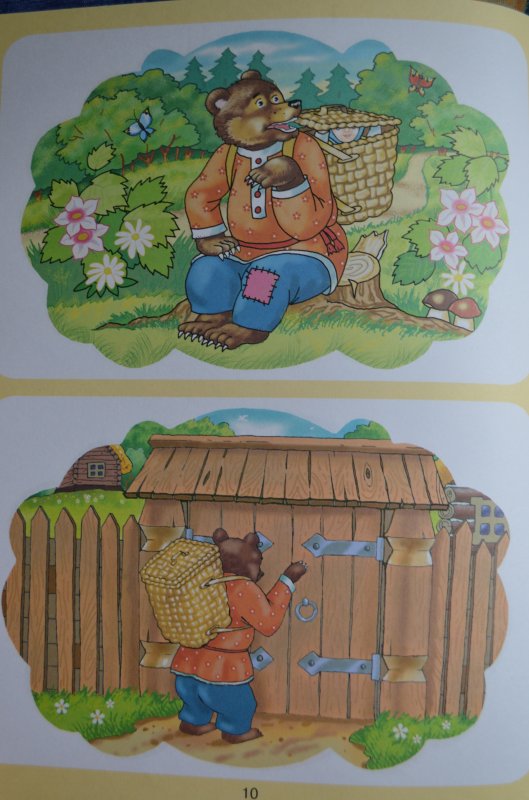 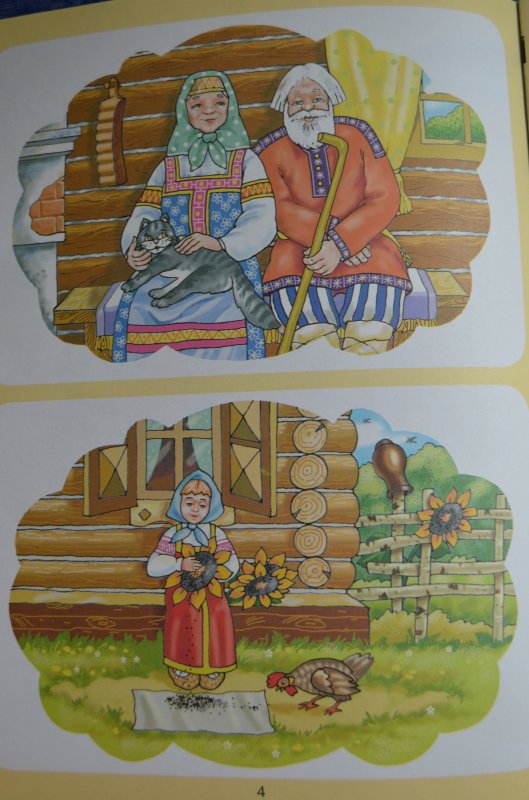 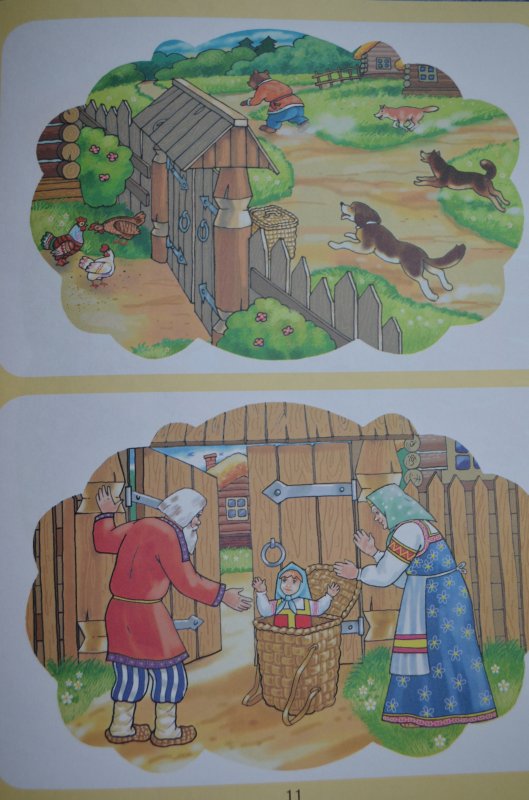 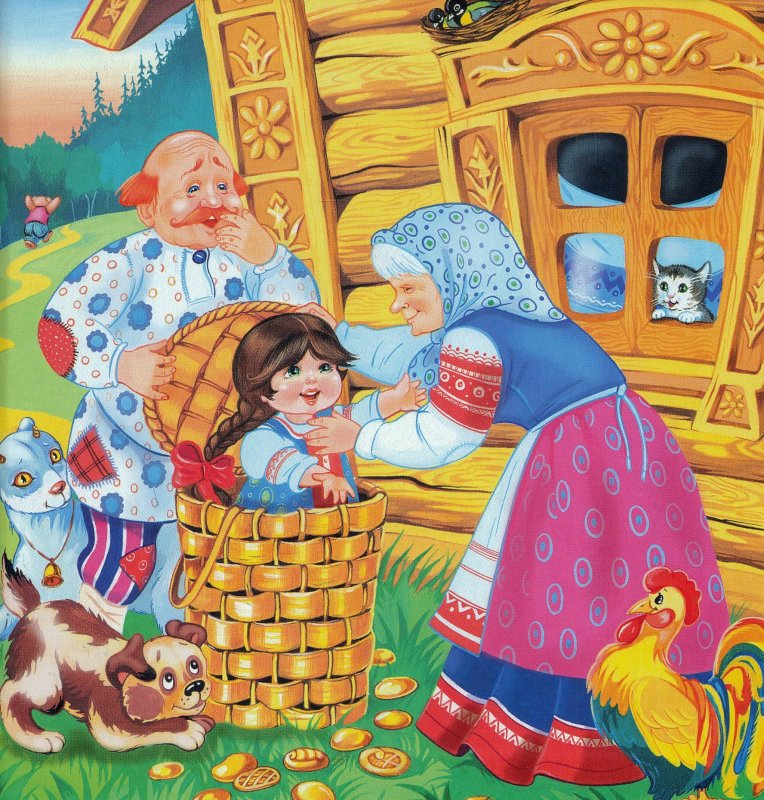 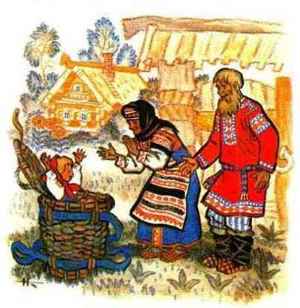 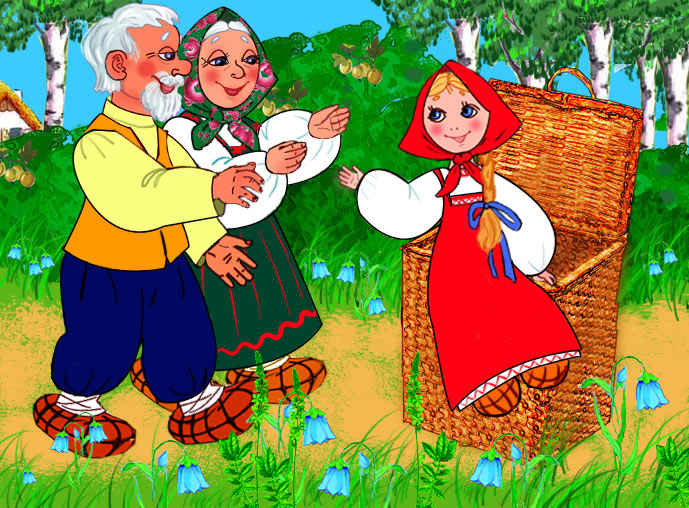 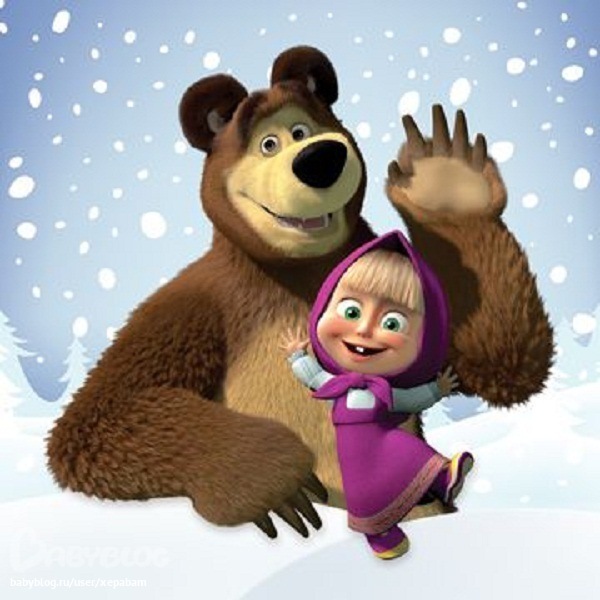